Movie Club Maths
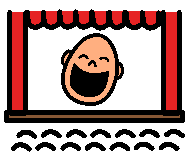 I am learning to choose a movie to watch
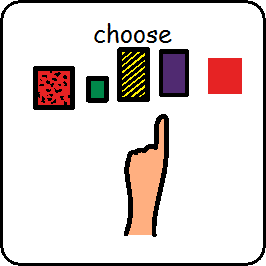 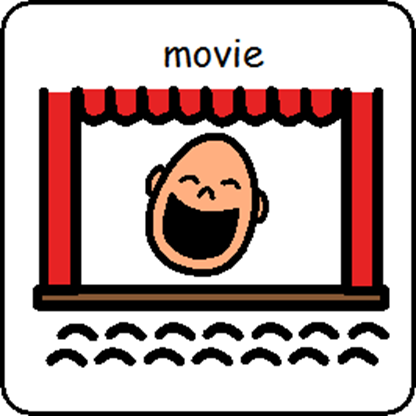 I am learning to make a poster
Make a poster to advertise the movie
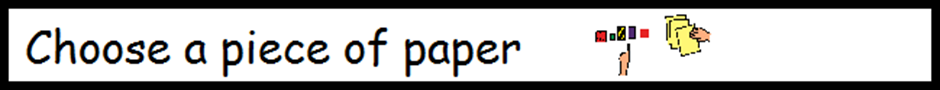 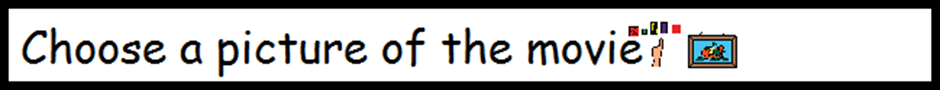 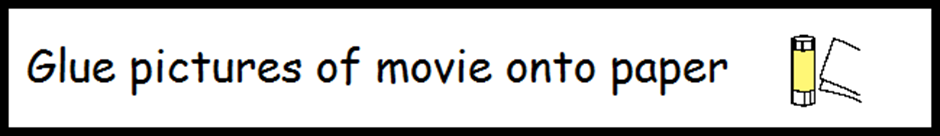 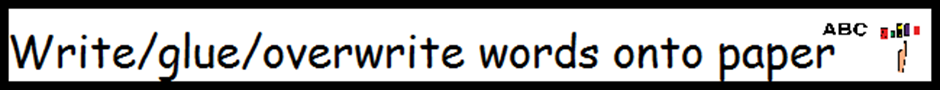 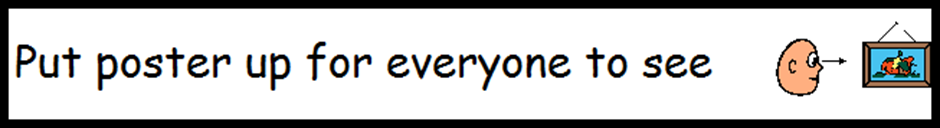 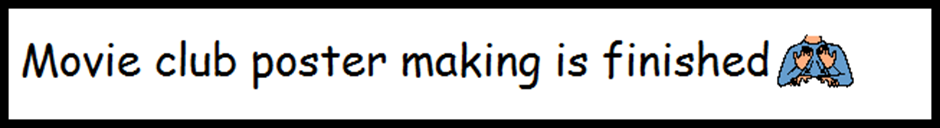 I am learning to count how many are coming to watch the movie
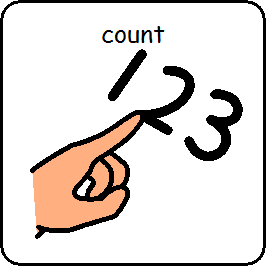 Movie Club Maths is Finished